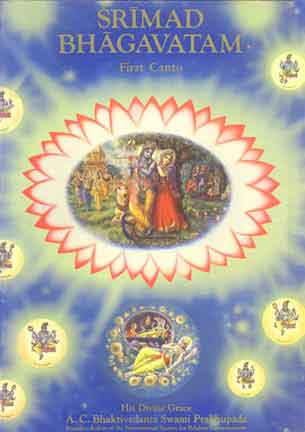 Srimad Bhagavtam  Summary 1.10
Invocation prayers
SB 1.10
Summary
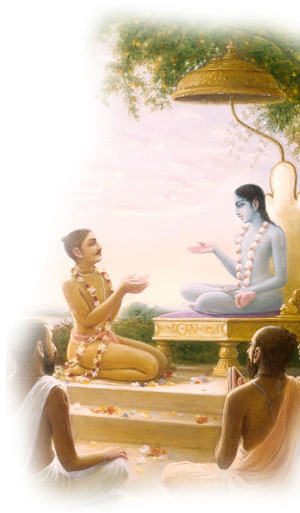 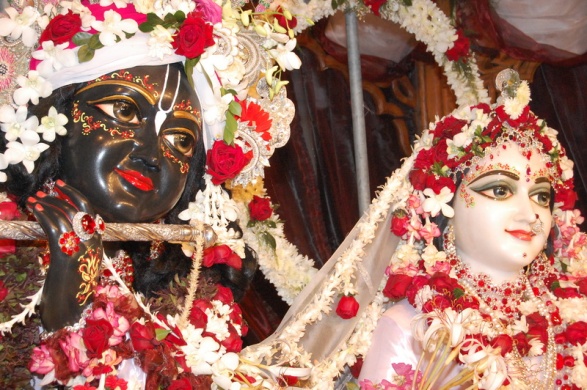 SB 1.2.4
narayanam namaskrtyam   naram caiva narottamam    devim sarasvatim vyasam   tato jayam udirayet

Before reciting this Srimad-Bhagavatam, which is the very means of conquest, one should offer respectful obeisances unto the Personality of Godhead, Narayana, unto Nara-Narayana Rsi, the supermost human being, unto mother Sarasvati, the goddess of learning, and unto Srila Vyasadeva, the author.
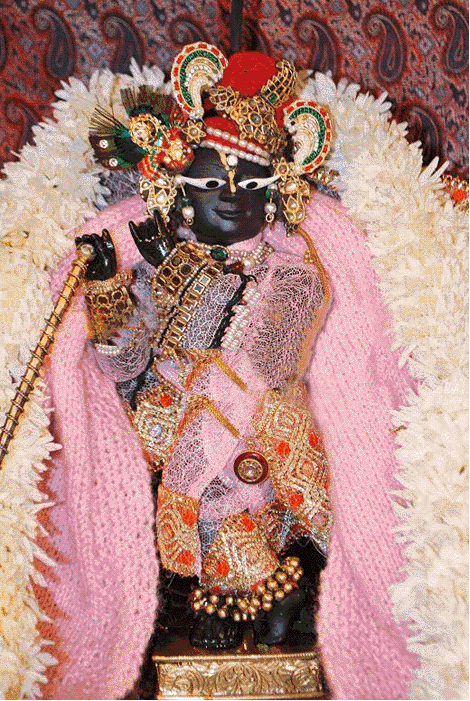 SB 1.2.18
nasta-prayesy abhadresunityaḿ bhagavata-sevayabhagavaty uttama-slokebhaktir bhavati naisthiki
By regular attendance in classes on the Bhagavatam and by rendering of service to the pure devotee, all that is troublesome to the heart is almost completely destroyed, and loving service unto the Personality of Godhead, who is praised with transcendental songs, is established as an irrevocable fact.
SB. 1.10.1
Śaunaka Muni asked: After killing his enemies who desired to usurp his rightful inheritance, how did the greatest of all religious men, Maharaja Yudhiṣṭhira, assisted by his brothers, rule his subjects? Surely he could not freely enjoy his kingdom with unrestricted consciousness.
Fighting for enjoying vs Fighting as a duty
Maharaja Yudhisthira was the greatest of all men of religion. Thus he was not at all inclined to fight with his cousins for the sake of enjoying the kingdom: he fought for the right cause because the kingdom of Hastinapura was his rightful inheritance and his cousins wanted to usurp it for themselves. He fought, therefore, for the right cause under the guidance of Lord Sri Krsna, but he could not enjoy the results of his victory. He therefore ruled over the kingdom as a matter of duty
SB. 1.10.2
Suta Gosvami said: Lord Sri Kṛṣṇa, the Supreme Personality of Godhead, who is the maintainer of the world, became pleased after reestablishing Maharaja Yudhiṣṭhira in his own kingdom and after restoring the Kuru dynasty, which had been exhausted by the bamboo fire of anger.
This world is compared to a forest fire caused by the cohesion of bamboo bushes. Such a forest fire takes place automatically, for bamboo cohesion occurs without external cause. Similarly, in the material world the wrath of those who want to lord it over material nature interacts, and the fire of war takes place, exhausting the unwanted population
The Lord wants His bona fide representative to rule the world. Lord Sri Krsna descended to establish this sort of regime and to kill the unwanted persons who have nothing to do with His plan.
The Battle of Kuruksetra was fought according to the plan of the Lord so that undesirable persons could get out of the world and a peaceful kingdom could be established.
SB. 1.10.3
Maharaja Yudhiṣṭhira, after being enlightened by what was spoken by Bhiṣmadeva and Lord Sri Kṛṣṇa, the infallible, engaged himself in matters of perfect knowledge because all his misgivings were eradicated. Thus he ruled over the earth and seas and was followed by his younger brothers.
Maharaja Yudhisthira was the ideal king or representative of Lord Sri Krsna to rule over the kingdom of earth and was comparable to King Indra, the representative ruler of the heavenly planets.
Maharaja Yudhisthira was instructed by Bhismadeva and the infallible Lord also, and therefore he had full knowledge of everything in perfection.
It is instructed in the sastras that one should follow the great authority and the infallible Lord without any personal motive and manufactured ideology. Maharaja Yudhisthira had no ideology of his own.
SB. 1.10.4
During the reign of Maharaja Yudhiṣṭhira, the clouds showered all the water that people needed, and the earth produced all the necessities of man in profusion. Due to its fatty milk bag and cheerful attitude, the cow used to moisten the grazing ground with milk.
The basic principle of economic development is centered on land and cows.
We are all creatures of material nature. In the Bhagavad-gita it is said that the Lord Himself is the seed-giving father and material nature is the mother of all living beings in all shapes. Thus mother material nature has enough foodstuff both for animals and for men, by the grace of the Father Almighty, Sri Krsna. The human being is the elder brother of all other living beings. He is endowed with intelligence more powerful than animals for realizing the course of nature and the indications of the Almighty Father. Human civilizations should depend on the production of material nature without artificially attempting economic development to turn the world into a chaos of artificial greed and power only for the purpose of artificial luxuries and sense gratification. This is but the  life of dogs and hogs.
SB. 1.10.5-6
The rivers, oceans, hills, mountains, forests, creepers and active drugs, in every season, paid their tax quota to the King in profusion.
****
Because of the King's having no enemy, the living beings were not at any time disturbed by mental agonies, diseases, or excessive heat or cold.
The secret to success is to take refuge under the protection of the Supreme Lord. Without His sanction, nothing can be possible. To make economic development by our own endeavors on the strength of tools and machinery is not all. The sanction of the Supreme Lord must be there, otherwise despite all instrumental arrangements everything will be unsuccessful. The ultimate cause of success is the daiva, the Supreme.
There is a proverb in Bengali that a bad king spoils the kingdom and a bad housewife spoils the family. This truth is applicable here also. Because the King was pious and obedient to the Lord and sages, because he was no one's enemy and because he was a recognized agent of the Lord and therefore protected by Him, all the citizens under the King's protection were, so to speak, directly protected by the Lord and His authorized agents. Unless one is pious and recognized by the Lord, he cannot make others happy who are under his care.
There is full cooperation between man and God and man and nature, and this conscious cooperation between man and God and man and nature, as exemplified by King Yudhiṣṭhira, can bring about happiness, peace and prosperity in the world. The attitude of exploiting one another, the custom of the day, will only bring misery.
SB. 1.10.7-8
Sri Hari, Lord Sri Kṛṣṇa, resided at Hastinapura for a few months to pacify His relatives and please His own sister [Subhadra].
****
Afterwards, when the Lord asked permission to depart and the King gave it, the Lord offered His respects to Maharaja Yudhiṣṭhira by bowing down at his feet, and the King embraced Him. After this the Lord, being embraced by others and receiving their obeisances, got into His chariot.
The Lord is always pleased to satisfy His devotees in any capacity. Only His devotees can play the parts of His relatives.
Maharaja Yudhiṣṭhira was the elder cousin of Lord Kṛṣṇa, and therefore while departing from him the Lord bowed down at the King's feet. The King embraced Him as a younger brother, although the King knew perfectly well that Kṛṣṇa is the Supreme Personality of Godhead. The Lord takes pleasure when some of His devotees accept Him as less important in terms of love. No one is greater than or equal to the Lord, but He takes pleasure in being treated as younger than His devotees. These are all transcendental pastimes of the Lord. The impersonalist cannot enter into the supernatural roles played by the devotee of the Lord.
SB. 1.10.9-10
At that time Subhadra, Draupadi, Kunti, Uttara, Gandhari, Dhrtarastra,Yuyutsu, Krpacarya, Nakula, Sahadeva, Bhimasena, Dhaumya and Satyavati all nearly fainted because it was impossible for them to bear separation from Lord Krsna.
Lord Sri Kṛṣṇa is so attractive for the living beings, especially for the devotees, that it is impossible for them to tolerate separation. The conditioned soul under the spell of illusory energy forgets the Lord, otherwise he cannot. The feeling of such separation cannot be described, but it can simply be imagined by devotees only. After His separation from Vṛndavana and the innocent rural cowherd boys, girls, ladies and others, they all felt shock throughout their lives, and the separation of Rādharani, the most beloved cowherd girl, is beyond expression.
There is, of course, a difference in the qualities of the transcendental devotees of the Lord, but none of them who have ever contacted the Lord by direct communion or otherwise can leave Him for a moment. That is the attitude of the pure devotee.
SB. 1.10.11-12The intelligent, who have understood the Supreme Lord in association with pure devotees and have become freed from bad materialistic association, can never avoid hearing the glories of the Lord, even though they have heard them only once. How, then, could the Pāṇḍavas tolerate His separation, for they had been intimately associated with His person, seeing Him face to face, touching Him, conversing with Him, and sleeping, sitting and dining with Him?
Living Entity in the Material world is eternally engaged in sense gratification.
The release is only possible in association and Hearing from the Pure devotee, can know his eternal position as servant of the Lord.
Material bondage (Home,  Society, Friendship) are different phases of Lust, 3 fold miseries are concomitant factors. Just by Hearing about  SPOG (all attractive) these can be slackened. 
The Pandavas who were constant companion of the Lord, their attraction is much more intense because of their constant companion of the Lord.
SB. 1.10.13
All their hearts were melting for Him on the pot of attraction. They looked at Him without blinking their eyes, and they moved hither and thither in perplexity.
All Attractive – Sri Krishna
Once this relation is slightly revived, the conditioned soul at once becomes freed from the illusion of material energy and becomes mad after the association of the Lord. This association is made possible not only by personal contact with the Lord, but also by association with His name, fame, form and quality. Srimad-Bhägavatam trains the conditioned soul to this stage of perfection by submissive hearing from the pure devotee.
Lord Krishna is All Attractive and Absolute. There is no difference between Him and His Name, Fame & Quality. Our intimate relation with Krishna can be revived by our talking of, hearing of, or remembering Him under the guidance of pure devotee.
SB. 1.10.14-15
The female relatives, whose eyes were flooded with tears out of anxiety for Kṛṣṇa, came out of the palace. They could stop their tears only with great difficulty. They feared that tears would cause misfortune at the time of departure.
******
While the Lord was departing from the palace of Hastinapura, different types of drums — like the mṛdanga, dhola, nagra, dhundhuri and dundubhi — and flutes of different types, the vina, gomukha and bheri, all sounded together to show Him honor.
Devotees love for Krishna
When Krsna was leaving, tears began to flow from their eyes. But the checked their tears because they might cause misfortune.
Therefore directly or indirectly anyone who thinks of Krishna talks of Krishna or worships Krishna becomes attached to Him. Because Krishna is absolute, there is no difference between His name, form, quality, etc. Our intimate relation with Krishna can be confidentially revived by our talking of, hearing of, or remembering Him. It is so done due to spiritual potency.
SB. 1.10.16
Out of a loving desire to see the Lord, the royal ladies of the Kurus got up on top of the palace, and smiling with affection and shyness, they showered flowers upon the Lord.
Shyness
Shyness is a particular extra-natural beauty of the fair sex, and it commands respect from the opposite sex. It is a gift of nature to the fair sex, and it enhances their beauty and prestige
Human civilization is to help one free himself from the clutches of illusion. The material beauty of a woman is an illusion because actually the body is made of earth, water, fire, air, etc. But because there is the association of the living spark with matter, it appears to be beautiful.
Shyness
Therefore, the conclusion is that the spirit spark is beautiful, and because of the soul's beauty one is attracted by the beauty of the outward body.
A woman is considered to be the fire, and a man is considered to be the butter. The butter must melt in association with fire, and therefore they may be brought together only when it is necessary. And shyness is a check to the unrestricted mixing. It is nature's gift, and it must be utilized.
SB. 1.10.17-18
At that time Arjuna, the great warrior and conqueror of sleep, who is the intimate friend of the most beloved Supreme Lord, took up an umbrella which had a handle of jewels and was embroidered with lace and pearls.
***
Uddhava and Sätyaki began to fan the Lord with decorated fans, and the Lord, as the master of Madhu, seated on scattered flowers, commanded them along the road.
Material Opulences – Nature’s gift
Gold, jewels, pearls and valuable stones were used in the luxurious royal ceremonies. They are all nature's gifts and are produced by the hills, oceans, etc., by the order of the Lord, when man does not waste his valuable time in producing unwanted things in the name of necessities.
SB. 1.10.19
It was being heard here and there that the benedictions being paid to Kṛṣṇa were neither befitting nor unbefitting because they were all for the Absolute, who was now playing the part of a human being.
Lord Krishna’s absolute nature
At places there were sounds of Vedic benediction aiming at the Personality of Godhead Sri Krsna. Benedictions were fitting in the sense that the Lord was playing the part of a human being, as if a cousin of Maharaja Yudhiṣṭhira
Unfitting because the Lord is absolute and has nothing to do with any kind of material relativities. He is nirguṇa, or there are no material qualities in Him, but He is full of transcendental qualities.
Lord Sri Krsna is sometimes described as a thief. But in spite of His being famous as a thief, He is worshiped as a thief, whereas in the mundane world a thief is punished and is never praised. Since He is the Absolute Personality of  Godhead, everything is applicable to Him, and still inspite of all contradictions He is still the SPOG.
SB. 1.10.20
Absorbed in the thought of the transcendental qualities of the Lord, who is glorified in select poetry, the ladies on the roofs of all the houses of Hastinapura began to talk of Him. This talk was more attractive than the hymns of the Vedas.
Prayers of the devotee
Glories of SPOG – Vedic Literature, Ramayana, Mahabharata.
The ladies, who were all absorbed in the thought and actions of the Lord, developed the consciousness of Vedic wisdom by the grace of the Lord. And therefore although such ladies might not have been very learned scholars in Sanskrit or otherwise, still whatever they spoke was more attractive than the Vedic hymns.
The talks of the ladies were directly spoken of the Lord, and thus they were more pleasing to the heart. The ladies' talks appeared to be more valuable than the learned brahmaṇas' benedictions.
SB. 1.10.21
They said: Here He is, the original Personality of Godhead as we definitely remember Him. He alone existed before the manifested creation of the modes of nature, and in Him only, because He is the Supreme Lord, all living beings merge, as if sleeping at night, their energy suspended.
There are two types of dissolution of the manifested cosmos. When Brahma, the lord of one particular universe, goes to sleep, there is one annihilation. And at the end of Lord Brahma's life, which takes place at the end of Brahma's one hundred years of age, there is complete annihilation of the entire universe, and in both the periods both the material energy called the mahat-tattva and the marginal energy called jiva-tattva merge in the person of the Supreme Lord. The living beings remain asleep within the body of the Lord until there is another creation of the material world, and that is the way of the creation, maintenance and annihilation of the material manifestation. But that does not mean that the individual living being loses his identity. The identity is there, and as soon as there is another creation by the supreme will of the Lord, all the sleeping, inactive living beings are again let loose to begin their activities in the continuation of past different spheres of life. It is called suptotthita naya, or awakening from sleep and again engaging in one's respective continuous duty.
[SB 1.10.22]
The Personality of Godhead, again desiring to give names and forms to His parts and parcels, the living entities, placed them under the guidance of material nature. By His own potency, material nature is empowered to re-create.
The living entities are parts and parcels of the Lord. They are of two varieties,
nitya-mukta - They are eternally liberated souls, and they are eternally engaged in the reciprocation of transcendental loving service with the Lord in His eternal abode beyond the manifested mundane creations.
nitya-baddha – Nitya-baddhas are eternally forgetful of their relation with the Lord as parts and parcels. They are bewildered by the  illusory energy as products of matter, and thus they are very busy in making plans in the material world for becoming happy
[SB 1.10.23 ]
Here is the same Supreme Personality of Godhead whose transcendental form is experienced by the great devotees who are  completely cleansed of material consciousness by dint of rigid devotional service and full control of life and the senses. And that is the only way to purify existence.
The great devotees of the Lord who are able to clear the mind of all material dust by rigid devotional service can experience the Lord as He is.
The artificial means of the yogic processes to make the senses inactive has proved to be abject failure, even in the case of great yogis like Visvamitra Muni. Visvamitra Muni controlled the senses by yogic trance, but when he happened to meet Menaka (a heavenly society woman), he became a victim of sex, and the artificial way of controlling the senses failed.
The senses of a pure devotee are not at all artificially stopped from doing anything, but they are given different good engagements. When the senses are engaged in more attractive activities, there is no chance of their being attracted by any inferior engagements.
Anything done in the service of the Lord becomes at once purified of its material nature.
controlling the senses by devotional service is the only and easiest means.
[SB 1.10.24 ]
O dear friends, here is that very Personality of Godhead whose attractive and confidential pastimes are described in the confidential parts of Vedic literature by His great devotees. It is He only who creates, maintains and annihilates the material world and yet remains unaffected.
All the Vedic literatures are glorifying the greatness of Lord Sri Krsna.
the Srimad-Bhagavatam especially, the confidential parts of His activities are described by the confidential devotee Sukadeva Gosvami.
Vedanta-sutras or Upanisads there is only a hint of the confidential parts of His pastimes.
[SB 1.10.25]
Whenever there are kings and administrators living like animals in the lowest modes of existence, the Lord in His transcendental form manifests His supreme power, the Truth Positive, shows special mercy to the faithful, performs wonderful activities and manifests various transcendental forms as is necessary in different periods and ages.
The basic philosophy of Isopanisad: everything is the property of the Supreme Being. 
No one should encroach upon the property of the Supreme Lord. One should accept only what is kindly awarded by Him.
The living beings are certainly His parts and parcels, or sons, and thus every one of them has a right to live at the mercy of the Lord to execute his prescribed work. 
No one, therefore, can encroach upon the right of another individual man or animal without being so sanctioned by the Lord.
When He descends, He exhibits superhuman acts just to prove His supreme right, and materialists like Ravana, Hiranyakasipu and Kamsa are sufficiently punished. He acts in a manner which no one can imitate. He is famous as the asamaurdhva,  unparalleled. No one is equal to or greater than Him.
[SB 1.10.26]
Oh, how supremely glorified is the dynasty of King Yadu, and how virtuous is the land of Mathura, where the supreme leader of all living beings, the husband of the goddess of fortune, has taken His birth and wandered in His childhood.
In the Bhagavad-gita the Personality of Godhead Sri Krsna has expressively given a description of His transcendental appearance, disappearance and activities. 
He exists at all times and at every place, but by His causeless mercy when He appears before us we take it for granted that He has taken His birth.
Anyone who can understand this truth, in terms of the statements of revealed scriptures, certainly becomes liberated just after quitting the present body. 
Liberation is obtainable after many births and after great endeavor in patience and perseverance, in knowledge and renunciation. 
But simply by knowing in truth about the Lord's transcendental births and activities, one can get liberation at once.
[SB 1.10.27]
Undoubtedly it is wonderful that Dvaraka has defeated the glories of the heavenly planets and has enhanced the celebrity of the earth. The  inhabitants of Dvaraka are always seeing the soul of all living beings [Krishna]  in His loving feature. He glances at them and favors them with sweet smiles.
Usually the heavenly planets are celebrated places of enjoyment . People usually desire to go there.
However the earth has defeated their glories and become a celebrity because of the Lord’s pastimes in Vrindavan, Mathura and Dwarka all present on the earth.
Any person engaged in the devotional service of the Lord is recommended to live in one of the above-mentioned three places, namely Dvaraka, Mathura or Vrndavana. Because devotional service in these three places is magnified, those who go there to follow the principles in terms of instructions imparted in the revealed scriptures surely achieve the same result as obtained during the presence of Lord Sri Krsna.
Without the mercy of devotees there is no hope.
Mercy is needed at every step of our devotional life and receiving  mercy also means receiving guidance
[SB 1.10.28]
O friends, just think of His wives, whose
 hands He has accepted. How they must 
have undergone vows, baths, fire sacrifices and perfect worship of the Lord of the universe to constantly relish now the nectar from His lips [by kissing]. The damsels of Vrajabhūmi would often faint just by expecting such favors.
[SB 1.10.29]
The children of these ladies are Pradyumna, Samba, Amba, etc: Ladies like Rukmini, Satyabhama and Jambavati were forcibly taken away by Him from their svayamvara ceremonies after He defeated many powerful kings, headed by Sisupala. And other ladies were also forcibly taken away by Him after He killed Bhaumasura and thousands of his assistants. All of these ladies are glorious.
[SB 1.10.30]
All these women auspiciously glorified their lives despite their being without individuality and without purity. Their husband, the lotus-eyed Personality of Godhead, never left them alone at home. He always pleased their hearts by making valuable presentations.
The ladies of Hastinapura opened their prayers by detailing Krishna’s potency of creation, maintenance and annihilation.
WHY?
If one knows Krsna’s identity, he will not mistake Krsna’s intimate dealings in transcendental love for the lust experienced in the material realm
Thus we can appreciate these intimate loving exchanges between the Lord and His most qualified devotees, which so closely resemble the mundane reflection – the dealings between men and women of this world.
The ladies of Hastinapura praised the queens of Dwarka without any envy
They were happy for their lady friends from Dwarka
E.g flowers conscious of greatness of tulasi devi
HH Radhanath Maharaj: “It takes one, to know one”
The queens were firmly fixed in their relationship with Krishna and desired only more service to the Lotus feet of the Lord. The Lord being pleased with them reciprocated with their desires and thus they were able to serve the Lord’s lotus feet continuously
Who am I? – I am Krishna’s eternal servant
Who is Krishna? – Krishna is my eternal master
Prayer? – Krishna I am Yours, You are mine
I am yours – I am your eternal servant
You are mine – my relationship with You is mine
Religious rites prescribed in the scriptures are meant to purify the mundane qualities of the conditioned souls to enable them to be gradually promoted to the stage of rendering transcendental service unto the Supreme Lord. Attainment of this stage of pure spiritual life is the highest perfection, and this stage is called svarupa, or the factual identity of the living being. Liberation means renovation of this stage of svarupa.
The devotees of the Lord are purified souls. As soon as the devotees surrenders unto the lotus feet of the Lord sincerely, the Lord accepts them, and thus the devotees at once become free from all material contaminations.
[SB 1.10.31-32]
While the ladies of the capital of Hastinapura were greeting Him and talking in this way, the Lord, smiling, accepted their good greetings, and casting the grace of His glance over them, He departed from the city.
****
Maharaja Yudhisthira, although no one's enemy, engaged four divisions of defense [horse, elephant, chariot and army] to accompany Lord Krsna, the enemy of the asuras [demons]. The Maharaja did this because of the  enemy, and also out of affection for the Lord.
[SB 1.10.33-34-35]
Out of profound affection for Lord Krsna, the Pandavas, who were of the Kuru dynasty, accompanied Him a considerable distance to see Him off. They were overwhelmed with the thought of future separation. The Lord, however, persuaded them to return home, and He proceeded towards Dvaraka with His dear companions.
****
O Saunaka, the Lord then proceeded towards Kurujangala, Pancala, Surasena, the land on the bank of the River Yamuna, Brahmavarta, Kuruksetra, Matsya, Sarasvata, the province of the desert and the land of scanty water. After crossing these provinces He gradually reached the Sauvira and Abhira provinces, then west of these, reached Dvaraka at last.
The Lord plays the part of a subordinate in His transcendental sporting, and thus sometimes He puts Himself in the care of Yasodamata for His protection in His so-called helplessness of childhood. 
That is the transcendental lila, or pastime of the Lord.  
The basic principle for all transcendental exchanges between the Lord and His devotees is exhibited to enjoy a transcendental bliss for which there is no comparison, even up to the level of brahmananda.
[SB 1.10.36]
On His journey through these provinces He was welcomed, worshiped and given various presentations. In the evening, in all places, the Lord suspended His journey to perform evening rites. This was regularly observed after sunset.
There are certain philosophical speculations that even the Lord is under the obligations of fruitive action. But actually this is not the case. He does not depend on the action of any good or bad work. Since the Lord is absolute, everything done by Him is good for everyone. But when He descends on earth, He acts for the protection of the devotees and for the annihilation of the impious non-devotees. Although He has no obligatory duty, still He does everything so that others may follow. 
He is Himself the awarder of fruitive results. He is self-sufficient, and yet He acts according to the rulings of the revealed scripture in order to teach us the process. If He does not do so, the common man may go wrong. But in the advanced stage, when one can understand the transcendental nature of the Lord, one does not try to imitate Him. This is not possible.
Summary of chapter 1.10
It is instructed in the sastras that one should follow the great authority and the infallible Lord without any personal motive and manufactured ideology. Maharaja Yudhisthira had no ideology of his own.
The secret to success is to take refuge under the protection of the Supreme Lord. Without His sanction, nothing can be possible.
Unless one is pious and recognized by the Lord, he cannot make others happy who are under his care.
Once this relation is slightly revived, the conditioned soul at once becomes freed from the illusion of material energy and becomes mad after the association of the Lord. This association is made possible not only by personal contact with the Lord, but also by association with His name, fame, form and quality
The talks of the ladies were directly spoken of the Lord, and thus they were more pleasing to the heart. The ladies' talks appeared to be more valuable than the learned brahmaṇas' benedictions.
The great devotees of the Lord who are able to clear the mind of all material dust by rigid devotional service can experience the Lord as He is.
Summary of chapter 1.10
All the Vedic literatures are glorifying the greatness of Lord Sri Krsna.
In all actions, the experienced guide, the spiritual master, who is the manifested mercy of the Lord, should always be consulted, and the path of progress will be assured.
Importance of developing relationship with Krishna
Shelter of Krishna’s Lotus Feet
Relationship with Devotees
Intense Chanting in awareness of our Sambandha
Without the mercy of devotees there is no hope.
Mercy is needed at every step of our devotional life and receiving  mercy also means receiving guidance 
The devotees of the Lord are purified souls. As soon as the devotees surrender unto the lotus feet of the Lord sincerely, the Lord accepts them, and thus the devotees at once become free from all material contaminations.
The Lord can be known in His real nature by dint of pure devotional service only.
Thank you!

Hare Krishna  Hare Krishna 
Krishna Krishna 
Hare Hare
Hare Rama  Hare Rama 
Rama Rama 
Hare Hare